Final Year Project TopicDefense Presentation
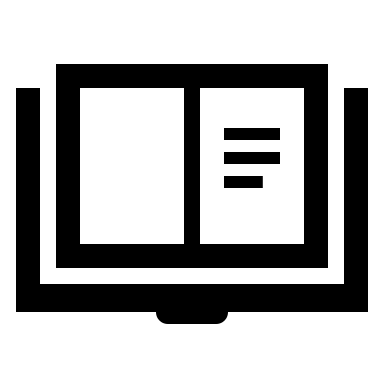 Team Member Name
Member 1, Symbol Number
Member 2, Symbol Number
Content
Introduction
Literature Review
Scope 
Feasibility of Topic
Contribution in IT Field
2
Introduction
Introduction about the final year project topic
3
Literature Review
Why you selected this topic, its use, benefits importance.
4
scope
This content should be related to the literature review in the topic
5
Feasibility of topic
6
Contribution in IT Field
What are the contribution of your topic in the IT field
7